PENGERRYHYHTIÖIDEN KOKOUKSET OULAISISSA 5.5.2022
Tero Väisänen ja Velipekka Latvala
5.5.2022
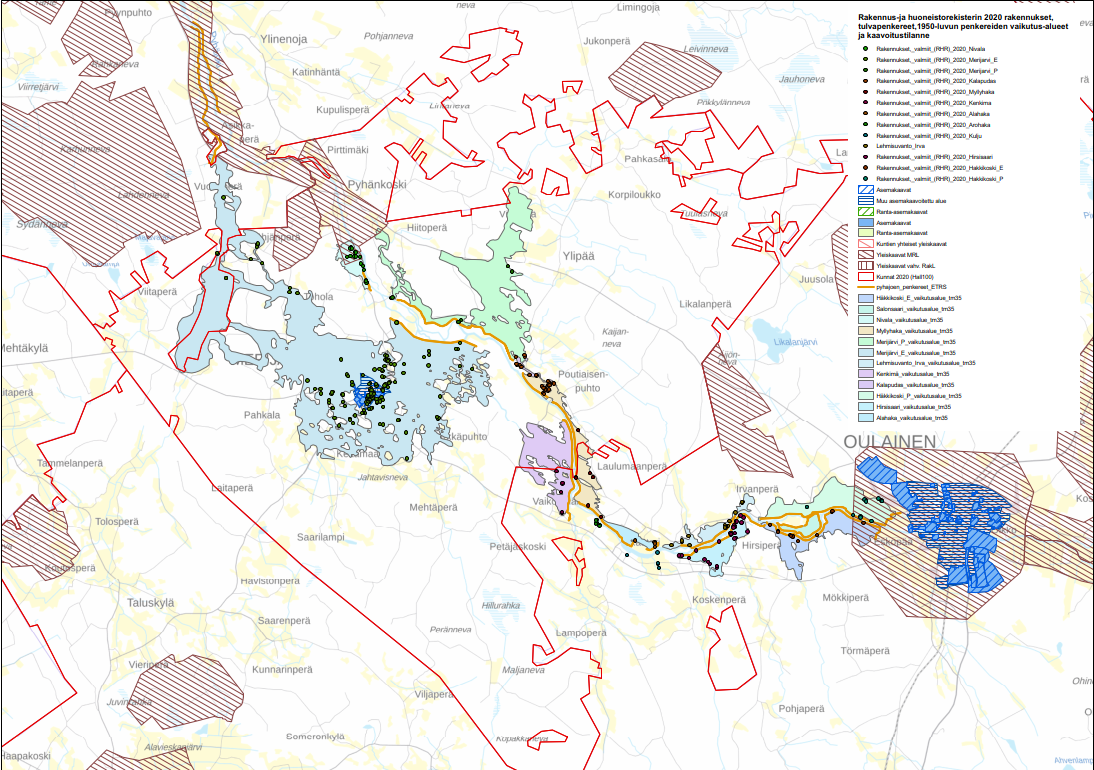 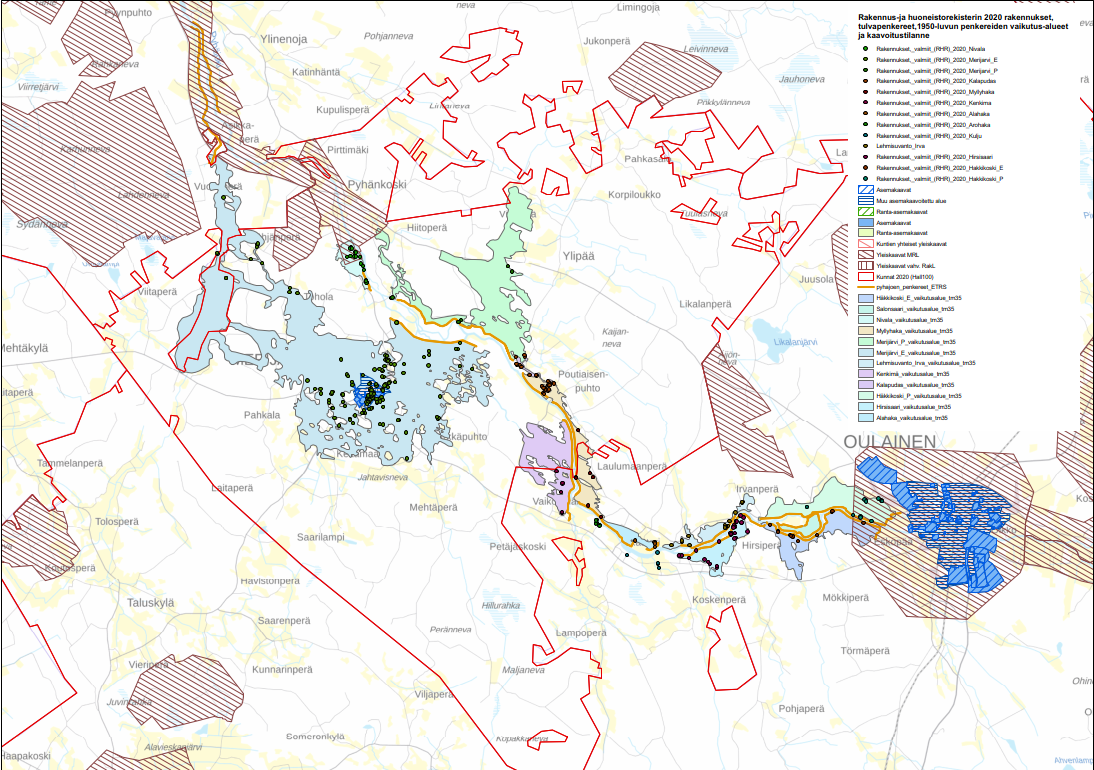 29.4.2022
Velipekka Latvala
ELY-keskus ja edeltävät valtion viranomaiset kunnostivat penkereitä 1970-2000 luvuilla valtion varoin.Nykyisin ELY-keskuksen roolina on avustaa. Avustusmahdollisuudet riippuvat MMM:n myöntämästä rahoituksesta. Avustusprosentti 50-70 %.ELY-keskus edistää Pyhäjoen pengerasioita Pyhäjoen ja Merijärven kunnissa sekä Oulaisten kaupungissa.
ELY-keskus lähestyi kirjeellä Oulaisten kaupunkia ja Merijärven kuntaa penkereiden patoturvallisuus- ja kunnossapito asiassa
4
Vesivaratehtävissä ELY-keskusta ohjaa Maa- ja metsätalousministeriö ja tässä asiassa patoturvallisuuslaki.ELYn ja patoviranomaisen tavoite on, että patoturvallisuusasiat on saatava kuntoon kaikilla luokiteltavilla penkereillä.Pengerrysyhtiöiden tulisi järjestäytyä ja ottaa vastuu kunnossapidosta ja patoturvallisuudestaOulaisten alueen penkereet ovat alustavassa luokittelussa luokassa 2
Pyhäjoen kunnan alueella vastaava työ on jo aloitettu kunnan vetämässä hankkeessa penkereiden kunnostamiseksi.Vastuu 1. luokan penkereistä siirretty sopimuksella kunnalle ja kunnostustyöt ovat käynnissä ELY-keskuksen avustamassa hankkeessa. Vastuu 2. luokan penkereistä edelleen pengeryhtiöillä. Tarkoitus edetä asiassa lähivuosina. Hanke on iso ponnistus kunnalle.
Mallinnettua tulvan leviämistä voi katsella tulvakarttapalvelusta osoitteessa https://www.ymparisto.fi/tulvakartat